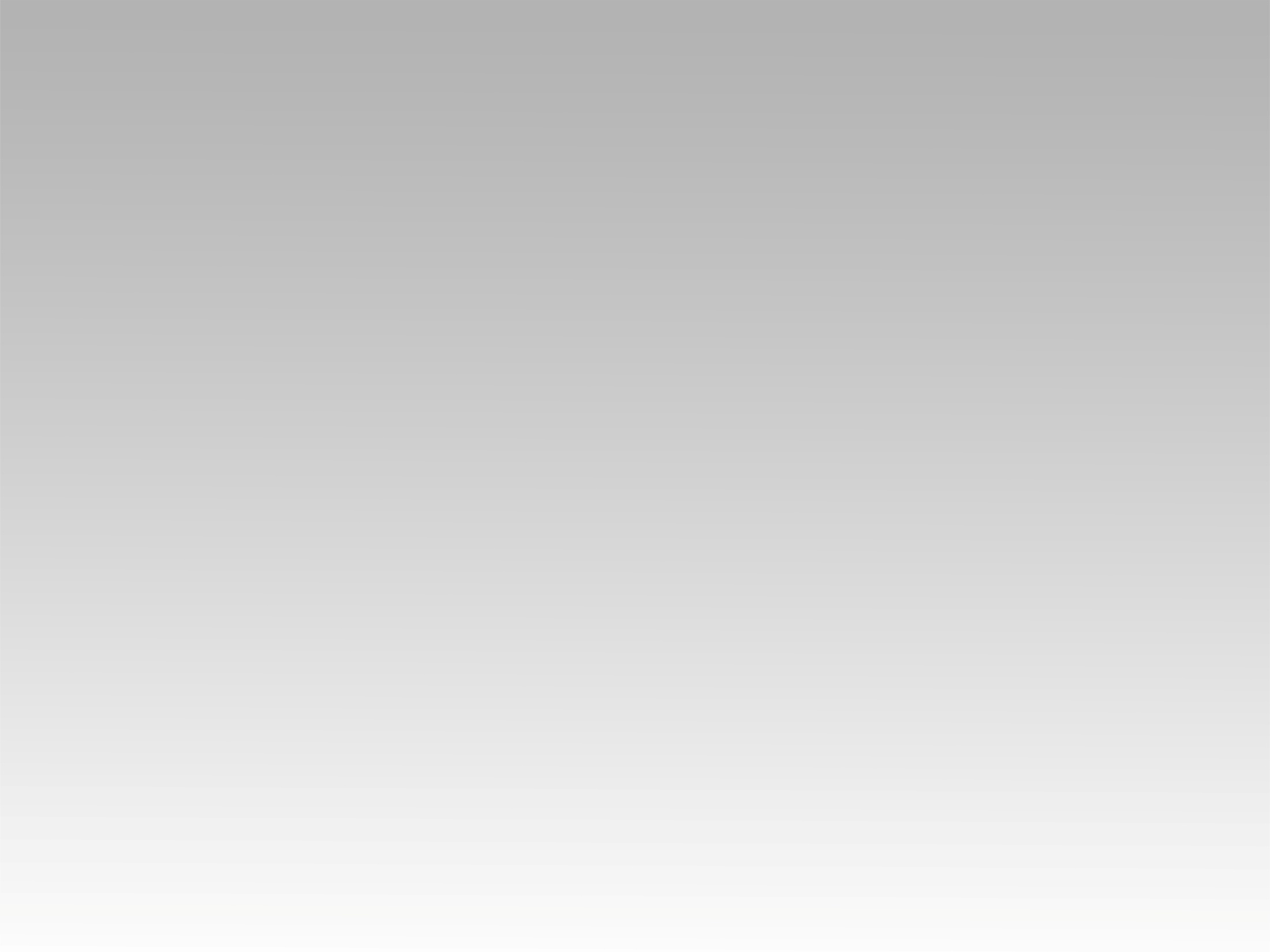 تـرنيــمة
قصة الحب العجيب
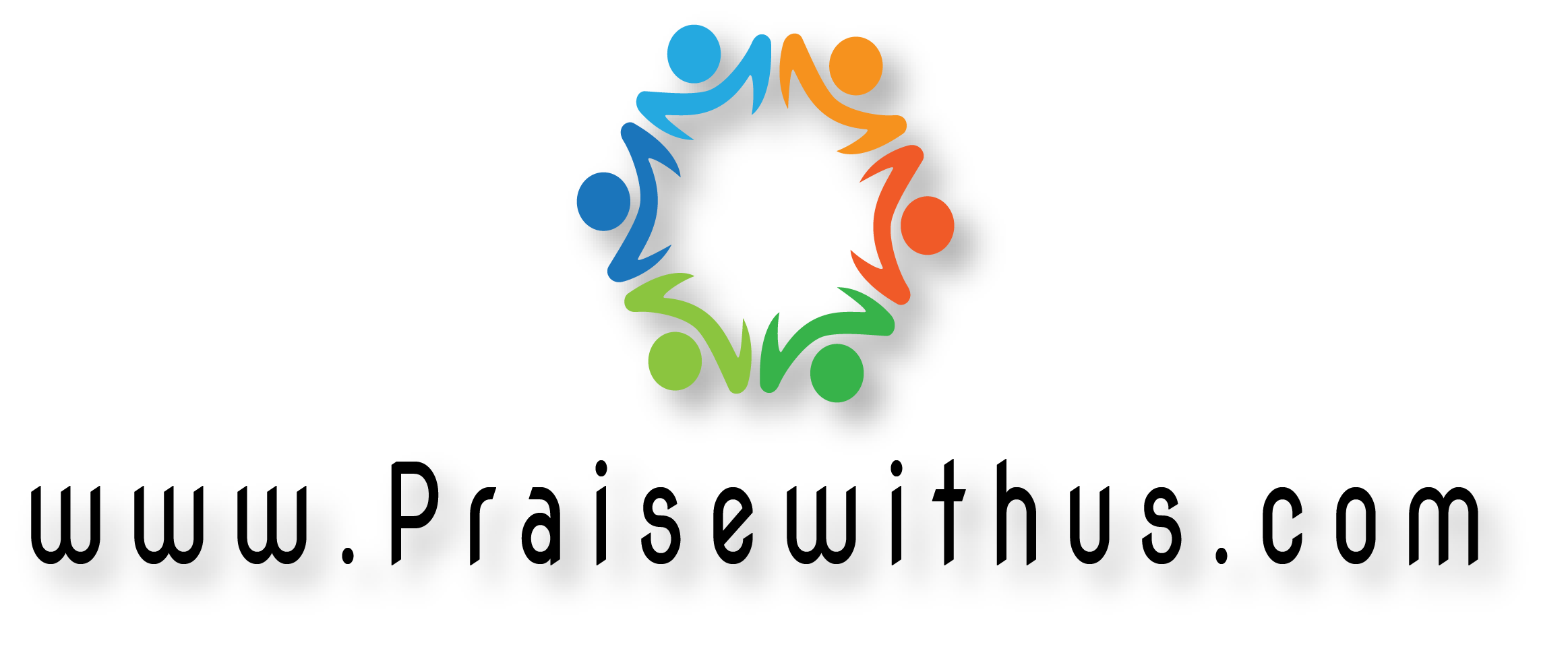 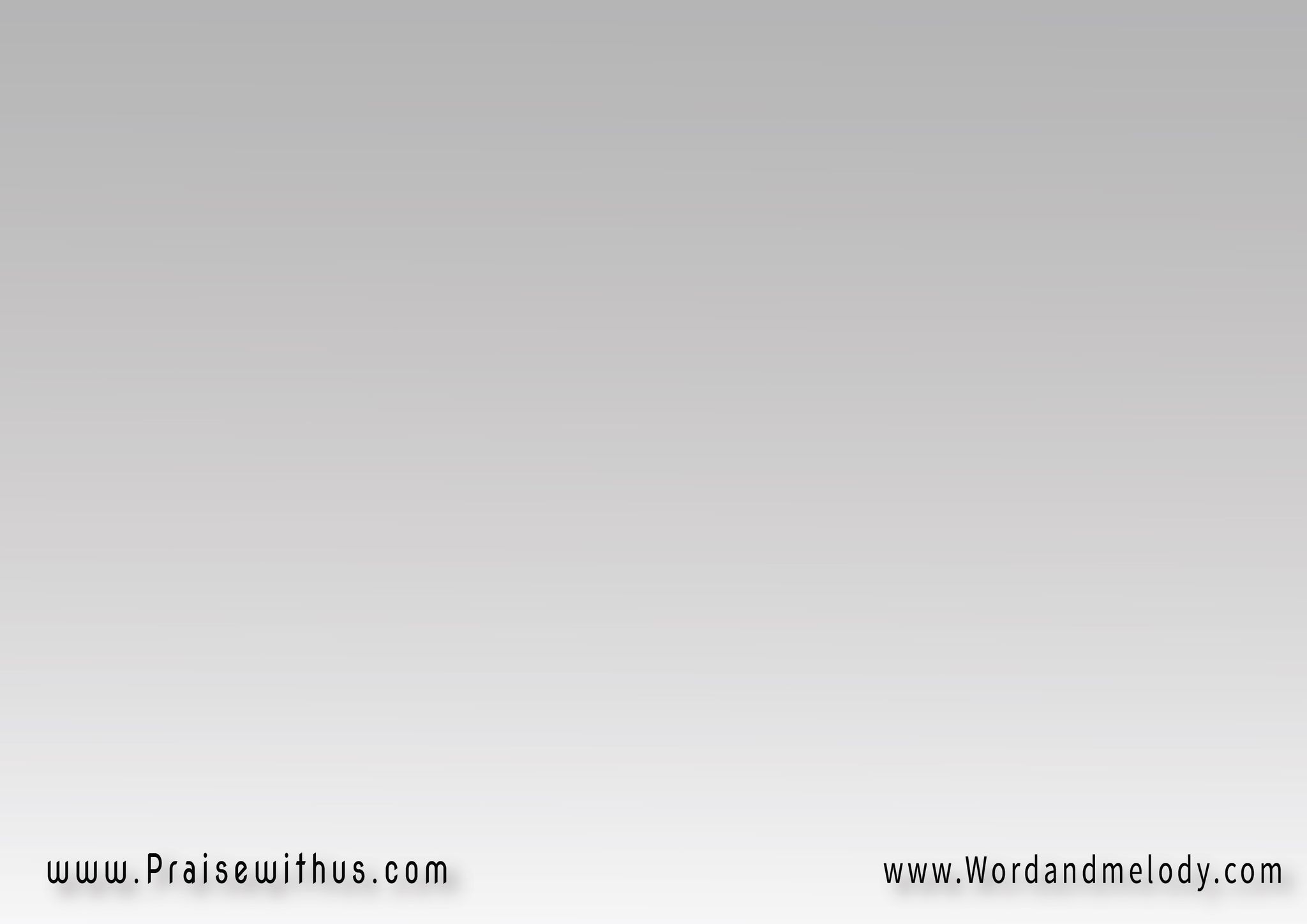 القرار:قصة الحب العجيب قد تجلت في الصليبقد رواها لي حبيبي ساعة الصمت الرهيبوهو مسحوق الفؤاد وهو مجروح الجبينقد رواها لي حبيبي بالدم الغالي الثمين
1- 
كان بالأمس يجول يصنع الخير العظيموينادي بالحياة يشفي جرحنا الاليمكان حبه عجيبا إذ أحب الآثمينذا لإنه يسوع قد أحب كل حين
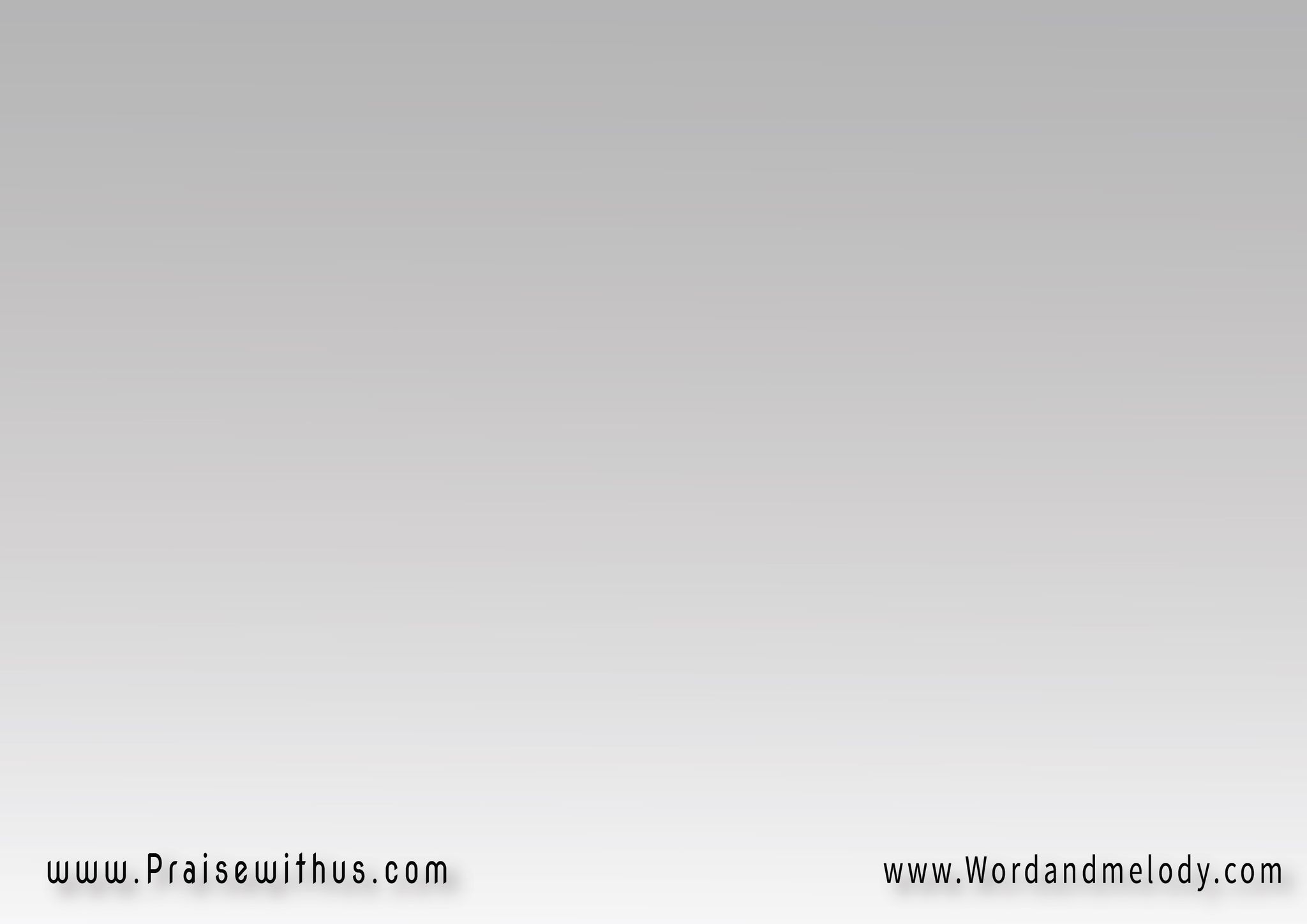 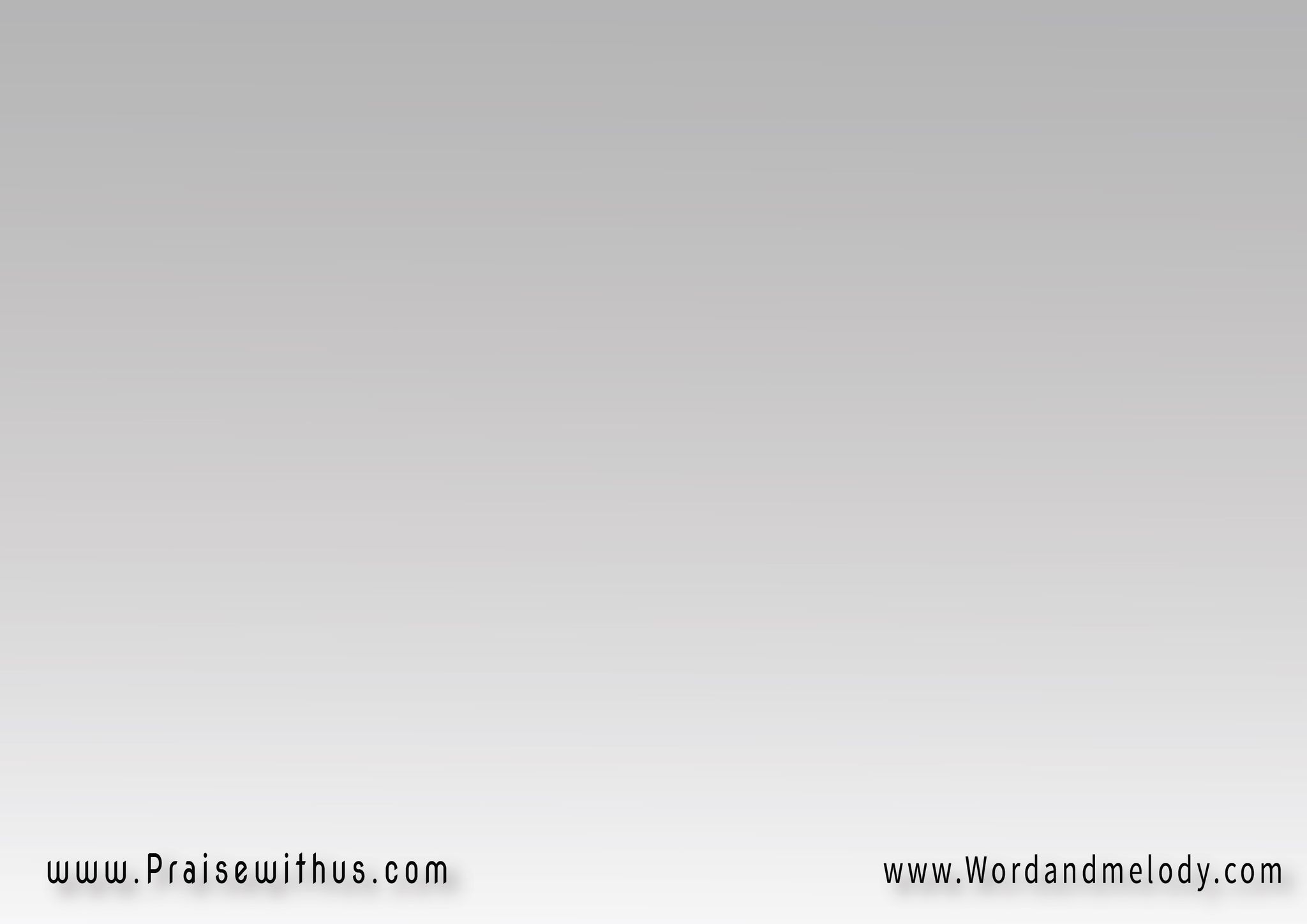 القرار:قصة الحب العجيب قد تجلت في الصليبقد رواها لي حبيبي ساعة الصمت الرهيبوهو مسحوق الفؤاد وهو مجروح الجبينقد رواها لي حبيبي بالدم الغالي الثمين
2- 
بينما الحب يجول كان فكر الحاقدينكيف يقتلوا يسوع إذ أحب المذنبينحتى تنتهي الرواية قصة الحب الثمينحتى تكتب النهاية مات بين المجرمين
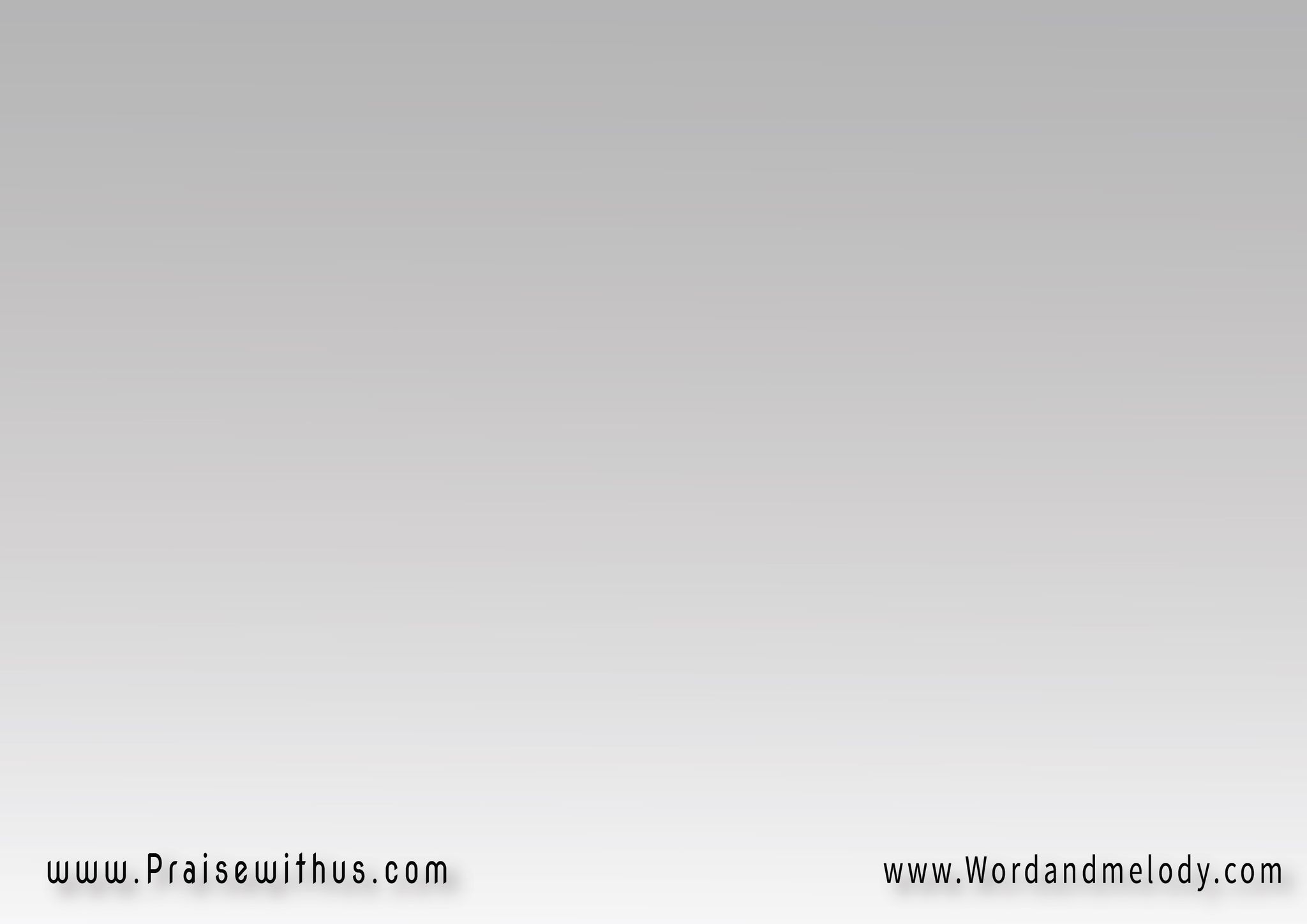 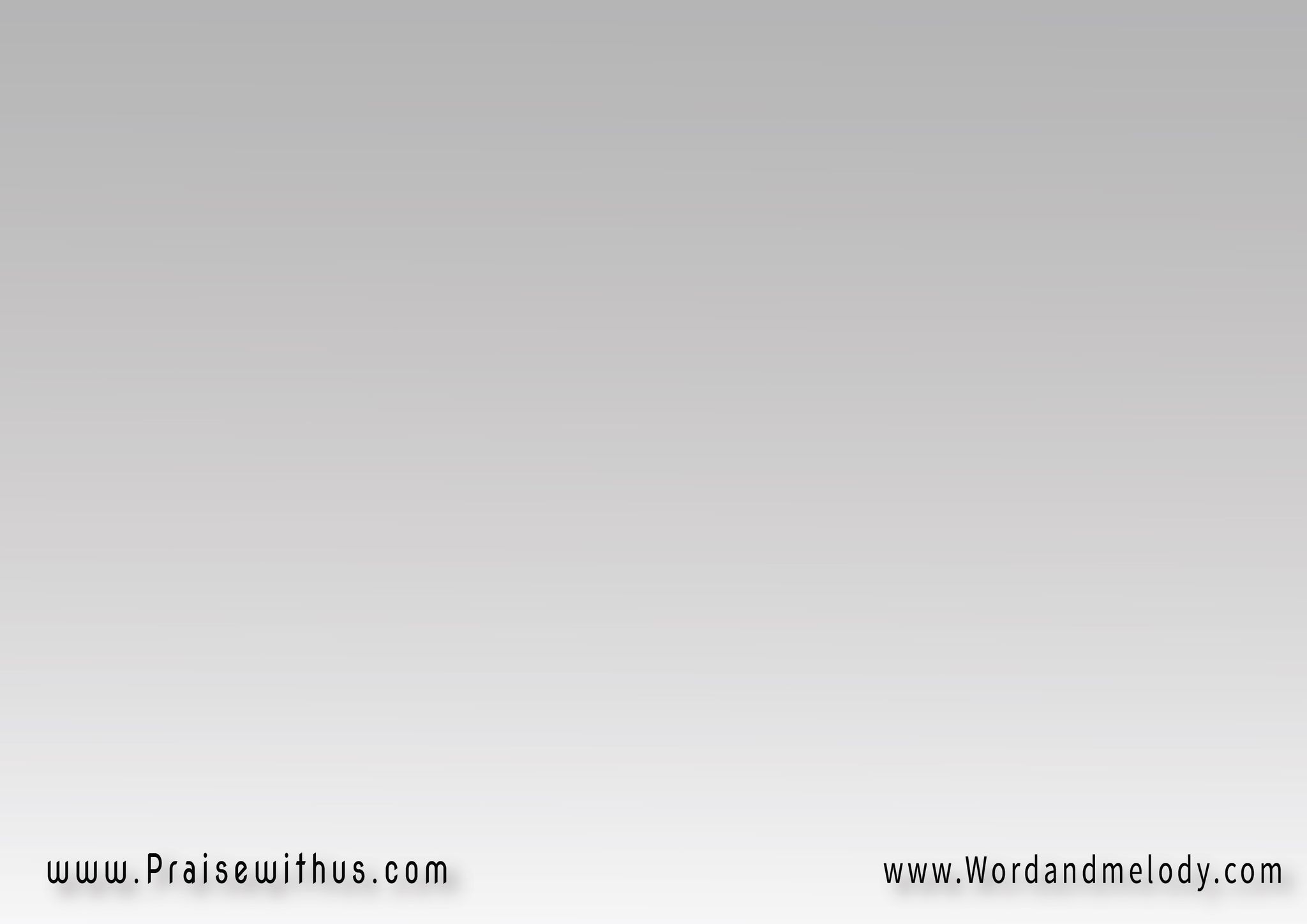 القرار:قصة الحب العجيب قد تجلت في الصليبقد رواها لي حبيبي ساعة الصمت الرهيبوهو مسحوق الفؤاد وهو مجروح الجبينقد رواها لي حبيبي بالدم الغالي الثمين
3- 
قد أهين الحب ظلما قد أهين بالصليبمنطق الناس تلاشى إذ بدا الحب السكيبإنه حب سيبقى أبد الدهر يكونليس حب مثل هذا صادقًا دومًا حنون
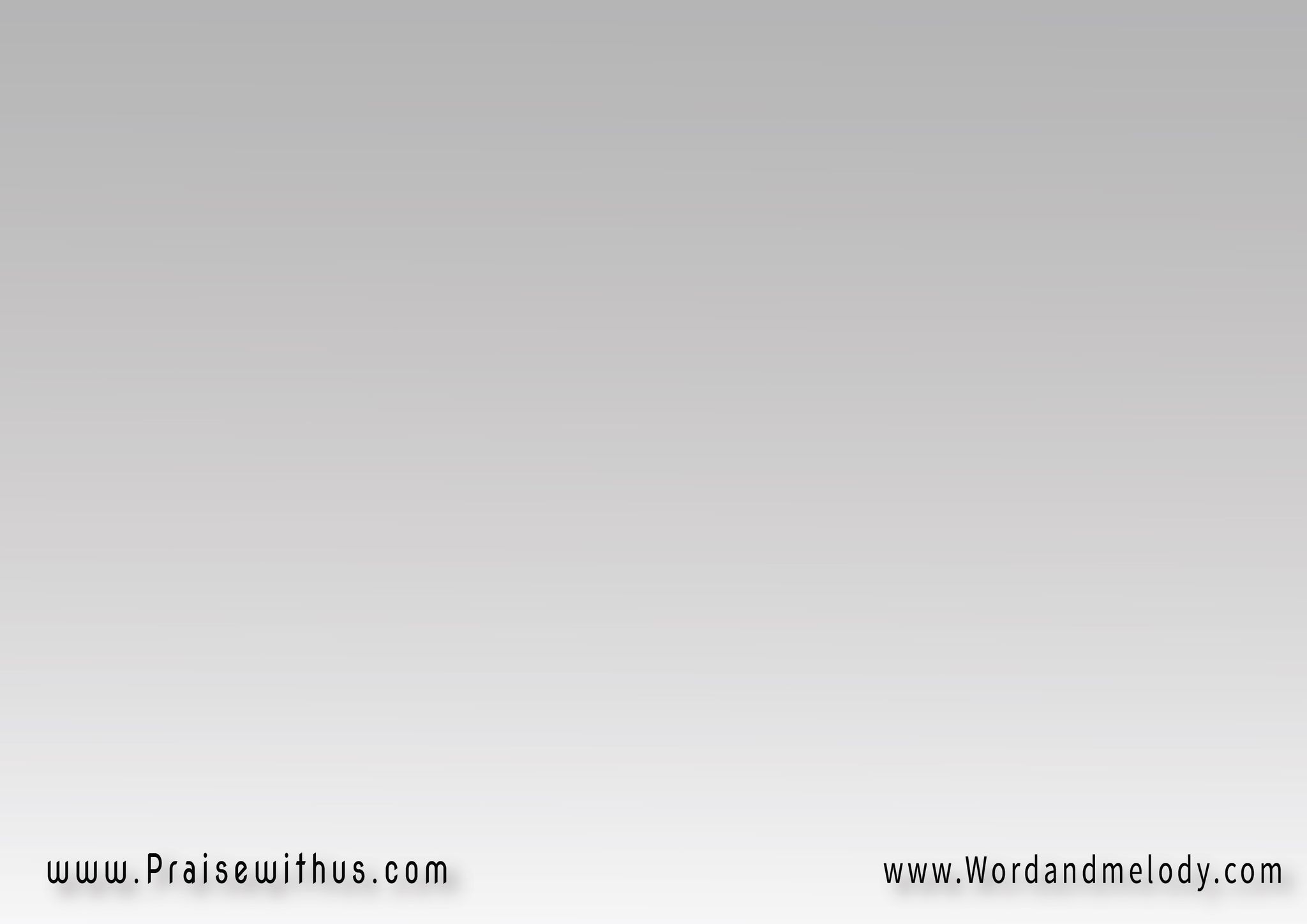 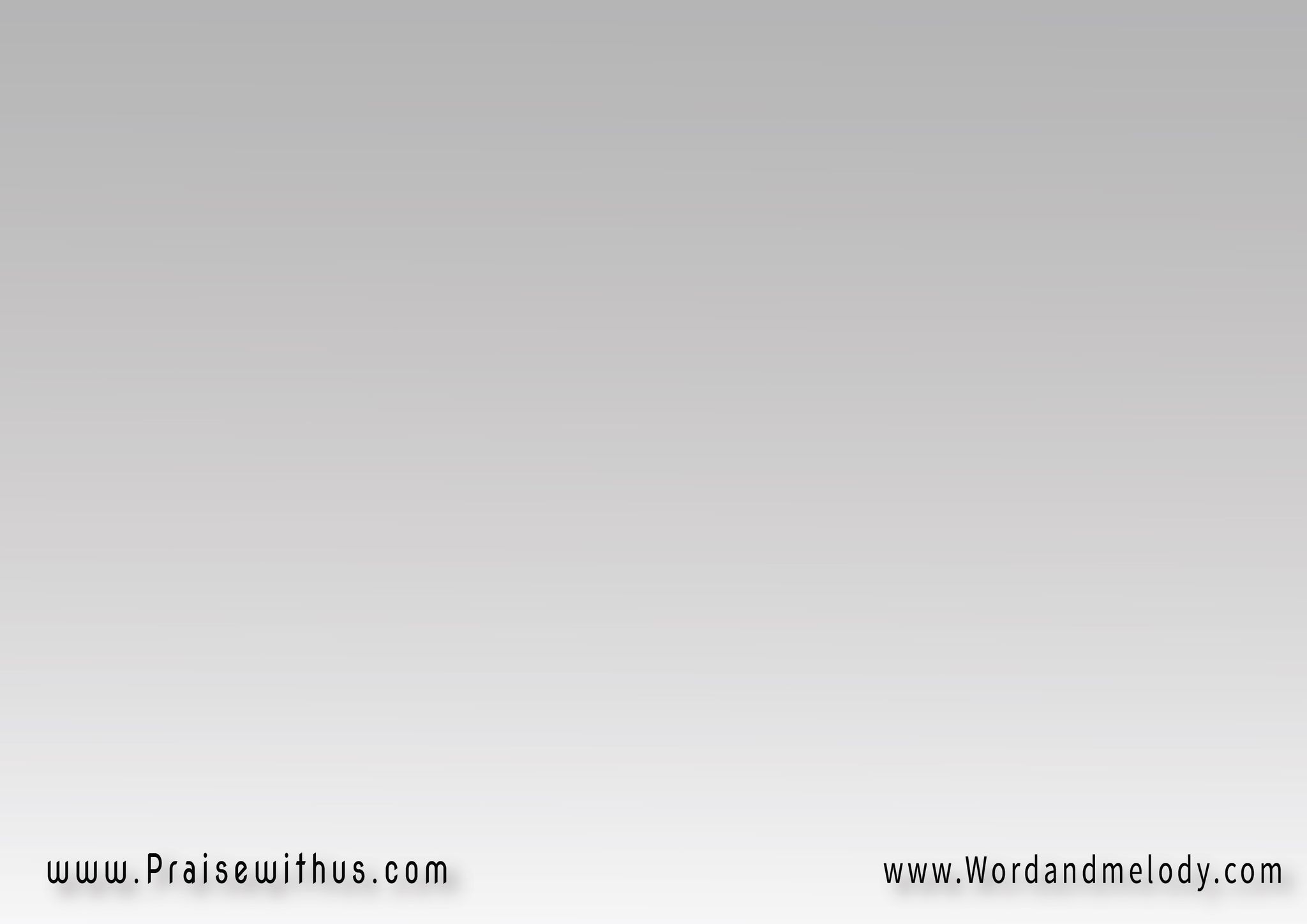 القرار:قصة الحب العجيب قد تجلت في الصليبقد رواها لي حبيبي ساعة الصمت الرهيبوهو مسحوق الفؤاد وهو مجروح الجبينقد رواها لي حبيبي بالدم الغالي الثمين
4- 
أي حب قد تناهى مثل حبه العجيبأي حب مثل هذا قد بدا بعد الصليبكل حب في الوجود نبعه حب يسوعكل حب في كياني رده حب يسوع
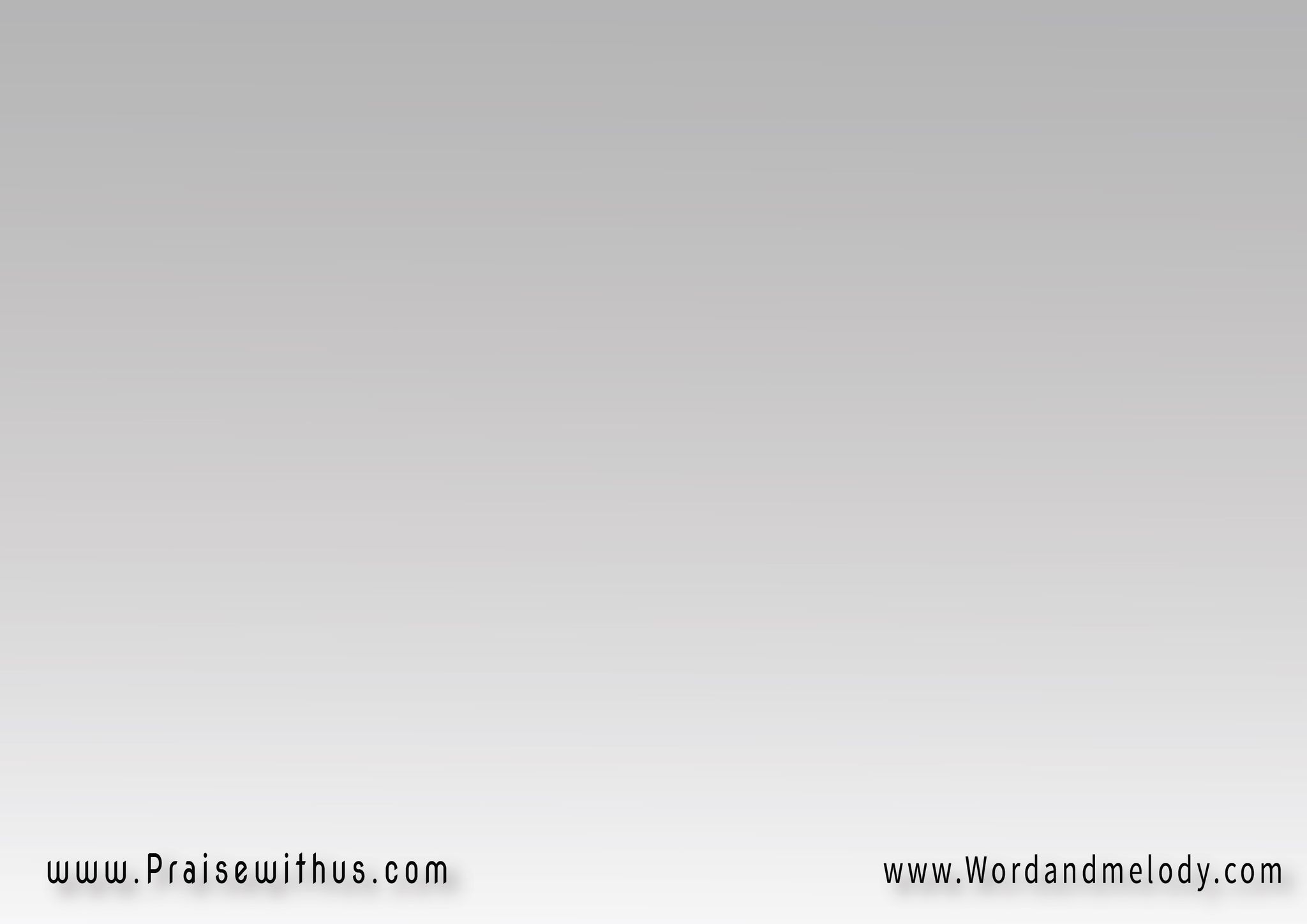 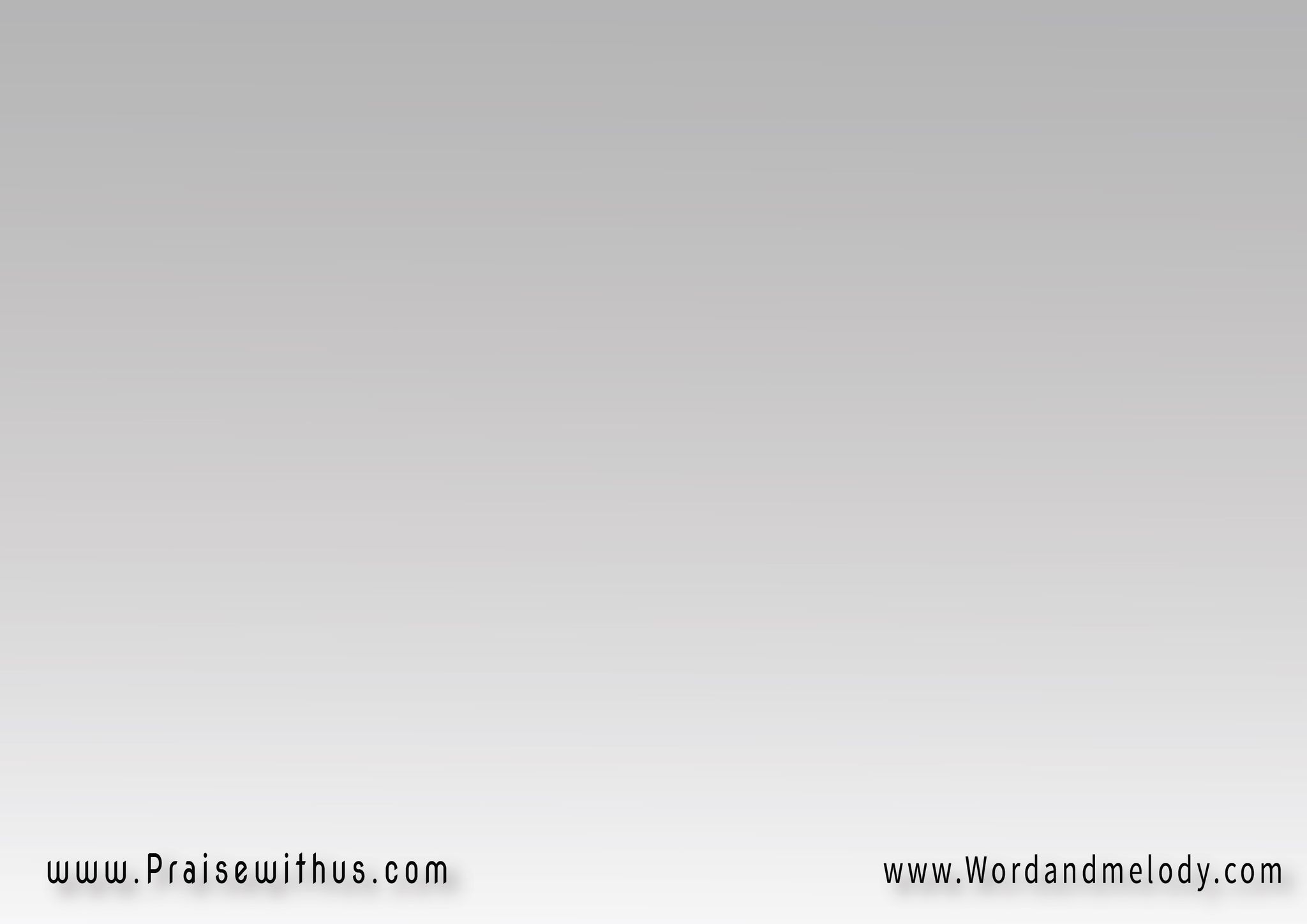 القرار:قصة الحب العجيب قد تجلت في الصليبقد رواها لي حبيبي ساعة الصمت الرهيبوهو مسحوق الفؤاد وهو مجروح الجبينقد رواها لي حبيبي بالدم الغالي الثمين
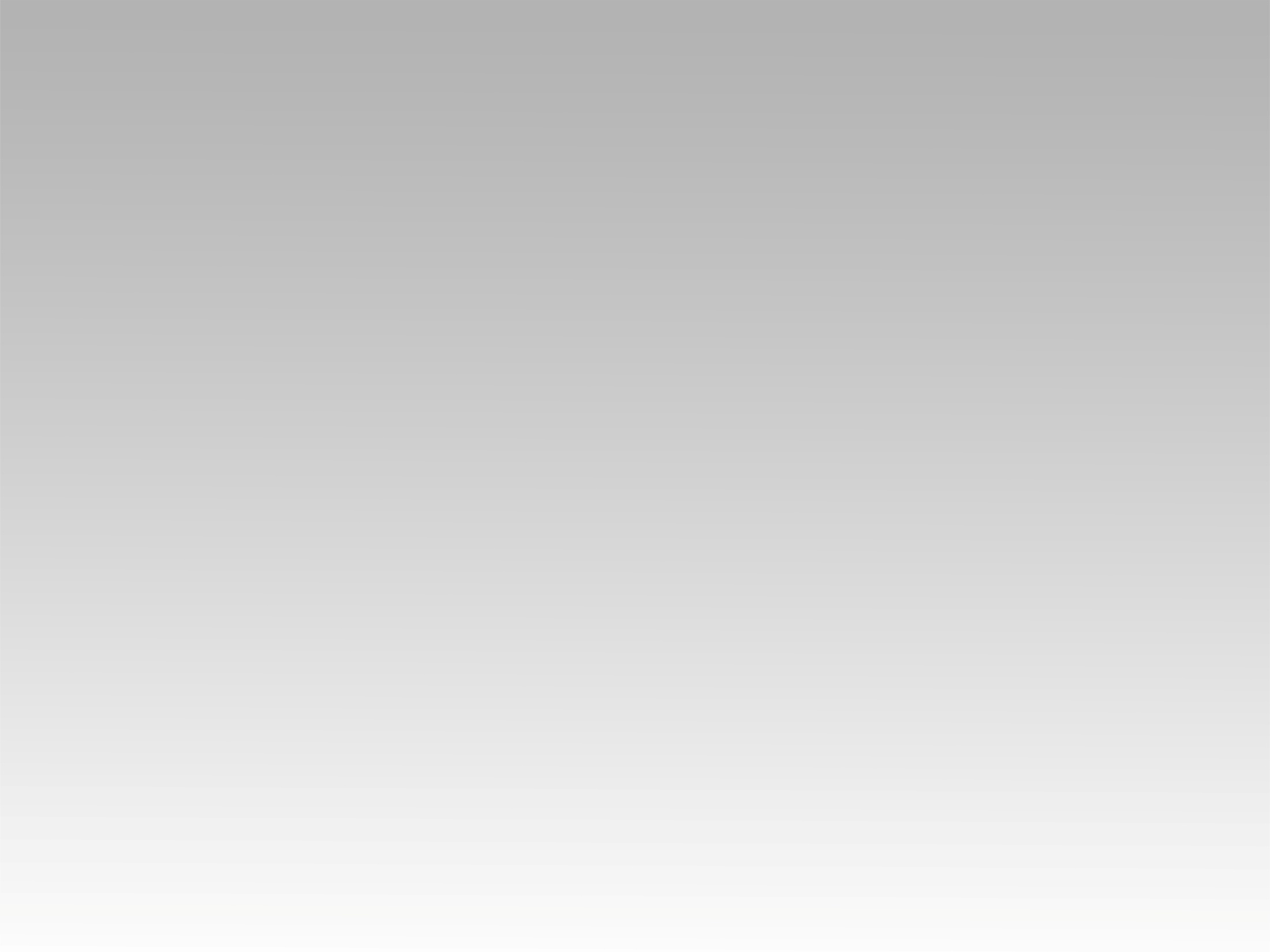 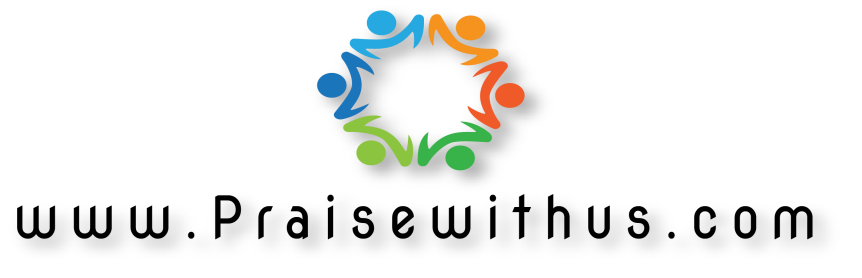